Projekt realizowany pod nadzorem Ministerstwa Edukacji NarodowejVULCAN kompetencji w ŚLĄSKICH SAMORZĄDACH
PANELRozwiązania samorządów w zakresie kompleksowego wspomagania szkół/placówek Moduł 2.
Autor: Dorota Tomaszewicz
Cel ogólny:
Poznanie wdrożonych i wdrażanych rozwiązań w zakresie kompleksowego wspomagania ukierunkowanego na rozwój kompetencji kluczowych uczniów.
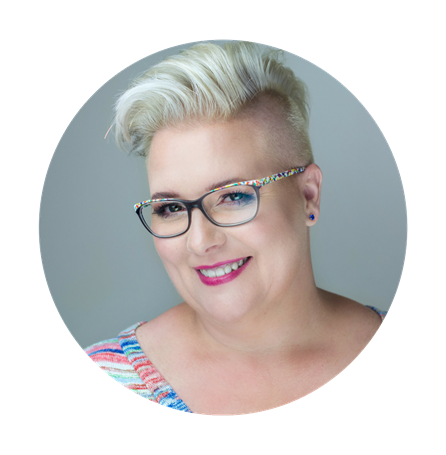 Dziękuję za uwagę
Dorota Tomaszewicz
Ekspert merytoryczny 
Coach ICC   trener   asesor AC/DC  ekspert ORE